Validation of a method used for the monitoring of Cadmium and Mercury in different food commodities
Thijme Masschelein
Chemiphar (U) ltd
Content
Objective of this study
Food samples from Uganda
Heavy metals
Method of analysis
Parameters
Results & discussion
Conclusion & Recommendation
Objective of this study
Screening of Cd and Hg in food samples

Validation of Cd method by using F-AAS

Validation of Hg method by using FIMS
Content
Objective of the study
Food samples from Uganda
Heavy metals
Method of analysis
Parameters
Results & discussion
Conclusion & Recommendation
foodsamples
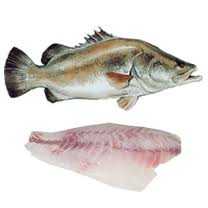 Economical
Robusta Coffee
Cocoa beans
Nile perch
Healthcare
Unimix
WFP 
Malnutrition and hunger
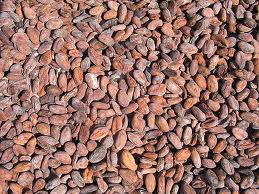 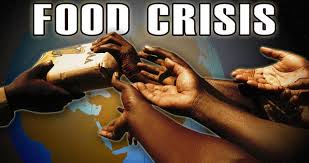 Content
Objective of the study
Food samples from Uganda
Heavy metals
Method of analysis
Parameters
Results & discussion
Conclusion
Recommendation
Cadmium
Itai itai disease
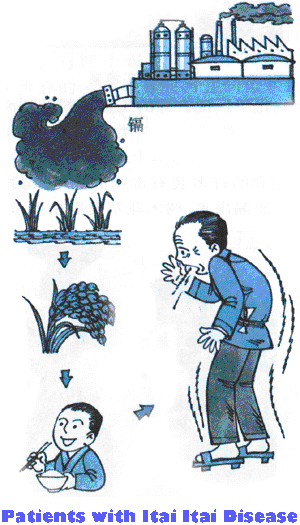 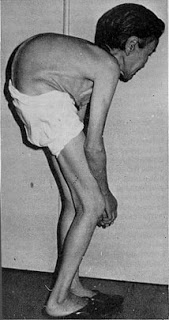 Mercury
Minamata bay disaster
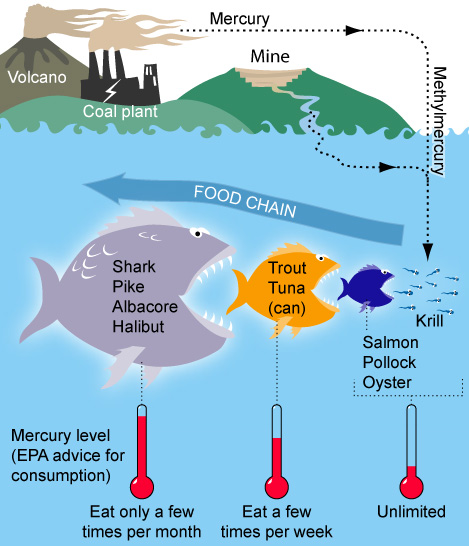 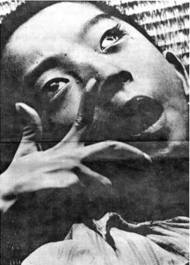 Content
Objective of the study
Food samples from Uganda
Heavy metals
Method of analysis
Parameters
Results & discussion
Conclusion & Recommendation
Method of analysis
Sample preparation
Microwave of hot-plate digestion
Microwave digestion : Faster and less chance on contamination
Method of analysis
Cadmium by Flame-AAS
Mercury by FIMS
Content
Objective of the study
Food samples from Uganda
Heavy metals
Method of Analysis
Parameters
Results & discussion
Conclusion & Recommendation
Validation parameters
Detection limit
LOD
LOQ
Linear range
Respons factor
Precision
Repeatability
Reproducibility
Trueness
Content
Objective of the study
Food samples from Uganda
Heavy metals
Method of analysis
Parameters
Results & discussion
Conclusion & Recommendation
Result Cd + Spike
Samples are negative on Cd
Spike
Wet sample  25 mg/kg
Dry Sample  50 mg/kg
Detectionlimit F-AAS
Linear range F-AAS
RF : Respons/concentration

Mean value of RF  linear range between 95% and 105% of mean value RF
Linear Range F-AAS
Precision
H-value

H-value = RSD/PRSD
RSD < 2/3 H-value  repeatable
RSD < 4/3 H-valuereproducible

Dixon Q-test


Qcrit = 0,560
Qexp < Qcrit  no outliers
PRSD = 2.C-0,15
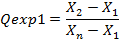 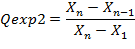 Precision
Trueness
Recovery
Spike
Theoretical spike


R%

Parameter = between 80% and 110 %
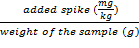 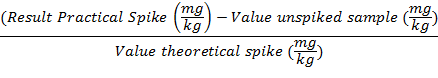 Recovery
Content
Objective of the study
Food samples from Uganda
Heavy metals
Method of analysis
Parameters
Results & discussion
Mercury
Conclusion & Recommendation
Results Hg + spike
Samples are negative on Hg 
Spike
Wet sample  0,10 mg/kg
Dry Sample  0,20 mg/kg
Results Hg + conclusion
Recommendations
General
Other heavy metals
Cadmium
ICP
Gf-AAS
Mercury
Microwave Digestion
CVAAS
CVAFS
Validation of a method used for the monitoring of Cadmium and Mercury in different food commodities
Thijme Masschelein
Chemiphar (U) ltd
Results Mercury
Digestion
HNO3
H2O
H2O2

Filtreren
Aanlengen tot 25 ml
Analysis Cd
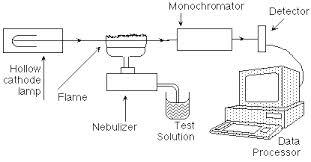 Advantages on F-AAS
Analysis Hg
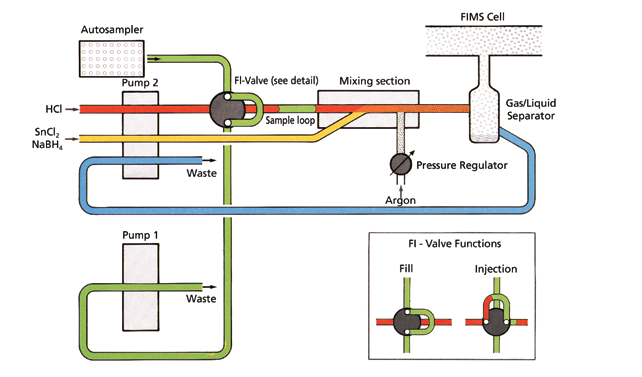 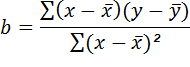 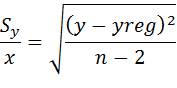 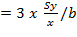 LOD
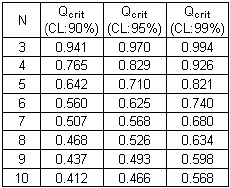